Figure 4. EGFP-based retrotransposition assay. 293T cells were cotransfected with the EGFP-based L1 retrotransposon ...
Nucleic Acids Res, Volume 35, Issue 9, 1 May 2007, Pages 2955–2964, https://doi.org/10.1093/nar/gkm181
The content of this slide may be subject to copyright: please see the slide notes for details.
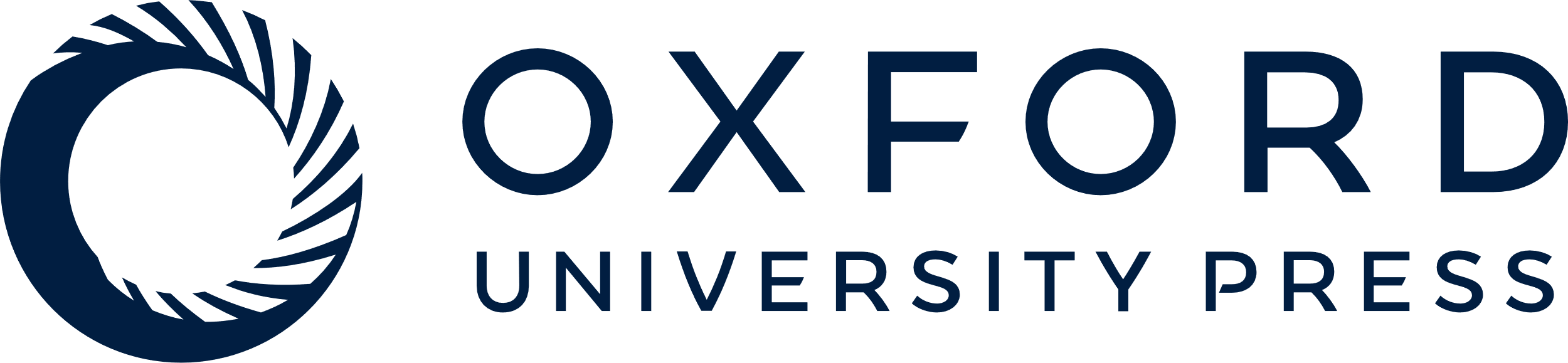 [Speaker Notes: Figure 4.  EGFP-based retrotransposition assay. 293T cells were cotransfected with the EGFP-based L1 retrotransposon indicator construct pL1 RP -EGFP and hA3 expression plasmids. After 48 h, cells were subjected to puromycin (0.5 μg/ml) selection. After 8 days of puromycin selection, cells were observed by fluorescence microscopy ( A ) and subjected to flow cytometry analysis ( B ). Retrotransposition level in the absence of hA3 proteins was set as 100%. Data shown are mean ± SD; * P  < 0.05, **P  < 0.01, ***P  < 0.001, t -test. 


Unless provided in the caption above, the following copyright applies to the content of this slide: © 2007 The Author(s)This is an Open Access article distributed under the terms of the Creative Commons Attribution Non-Commercial License (http://creativecommons.org/licenses/by-nc/2.0/uk/) which permits unrestricted non-commercial use, distribution, and reproduction in any medium, provided the original work is properly cited.]